山东大学教育基金会
项目管理用户手册
第一版
2018年12月26日
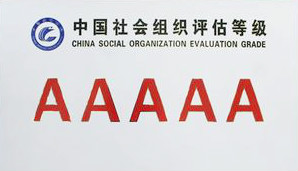 项目管理系统简介
“全流程”基金综合管理系统，是面向基金会和部门/学院使用的全流程基金综合管理系统。
通过项目管理系统，部门/学院可拥有自己的独立账户，并查询本部门/学院的账户信息及余额
同时，进行线上的入出账业务流转，方便本部门/学院办理业务
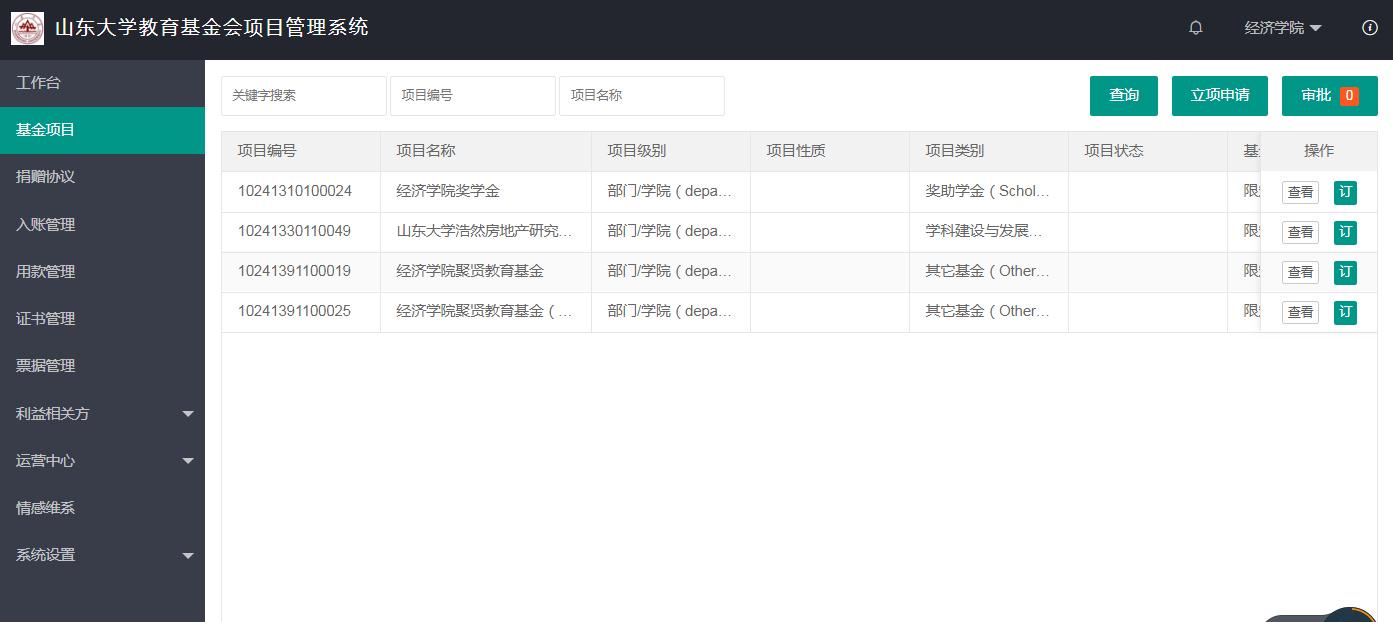 示例：经济学院账户
项目管理系统模块
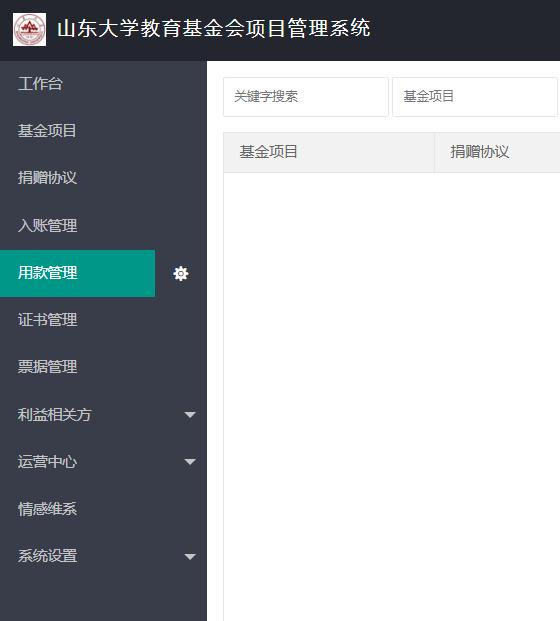 现已开放“入账”“出账”模块，
部门/学院可通过入账及出账模块，完成相关业务。
项目管理登录界面
登录1：点击：http://lxi.me/to3lx「基金会项目管理系统登记表」，录入您的工号。
登录2：点击：http://fpm.alumnicn.cn/fund_login?fid=5b648cd565b1a63d0165b1a657050000&uri=http%3A%2F%2Ffpm.alumnicn.cn%2Ffund%3Ffid%3D5b648cd565b1a63d0165b1a657050000%26action%3Dproject%23page%3D1%26limit%3D10
进入项目管理系统，输入统一身份认证进行登录
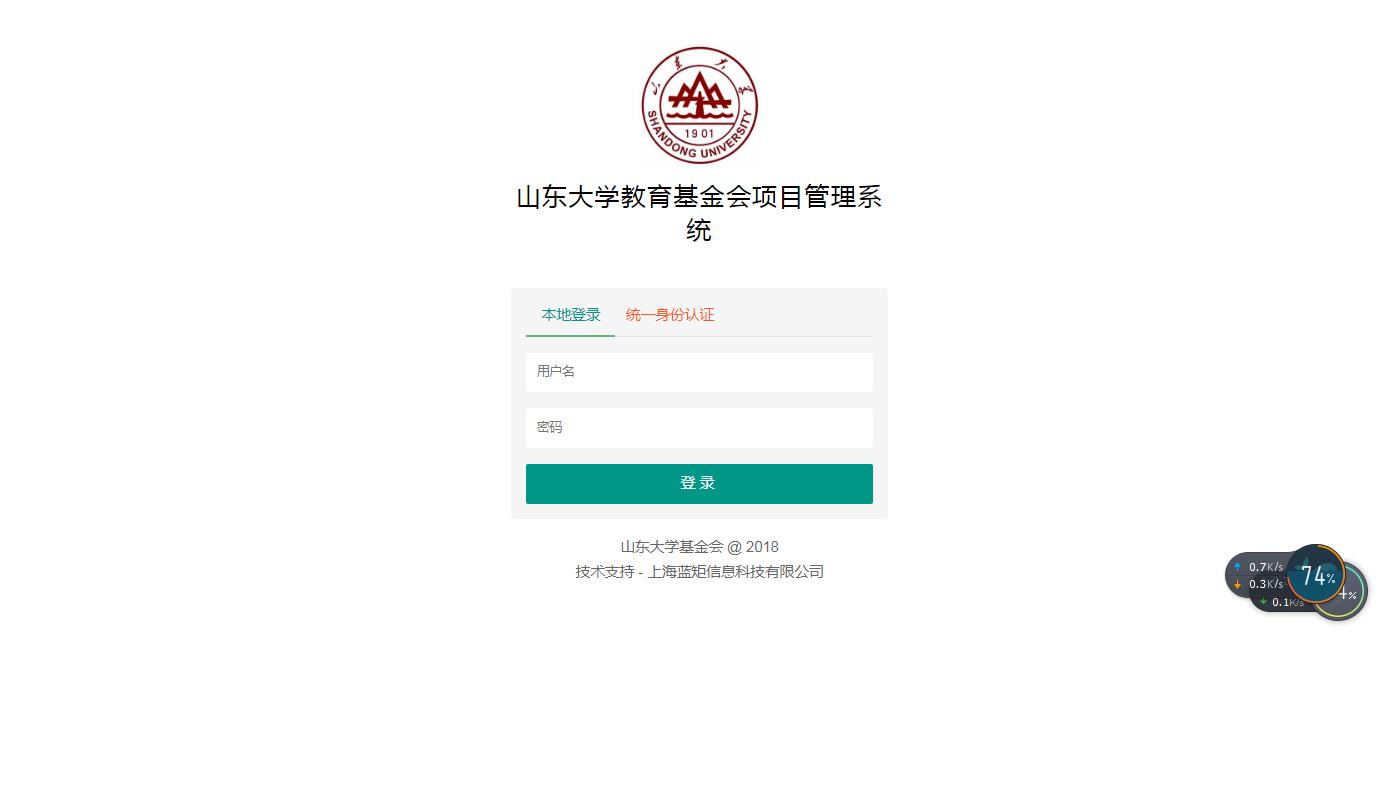 项目管理入账流程
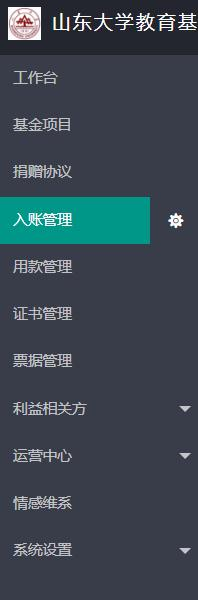 入账流程：

1.进入项目管理系统的入账模块，点击“入账登记”

2.按照要求填写表格。部门/学院必填的标签有：基金项目 资金性质  到账人民币  捐赠方 捐赠用途   

3.添加附件：请将山东大学教育基金会接受社会捐赠登记表纸质版盖章，领导签字，拍照作为附件上传。

4.点击确定，表单流转至基金会。

5.您可以在“我发起的”里追踪项目的审核进度
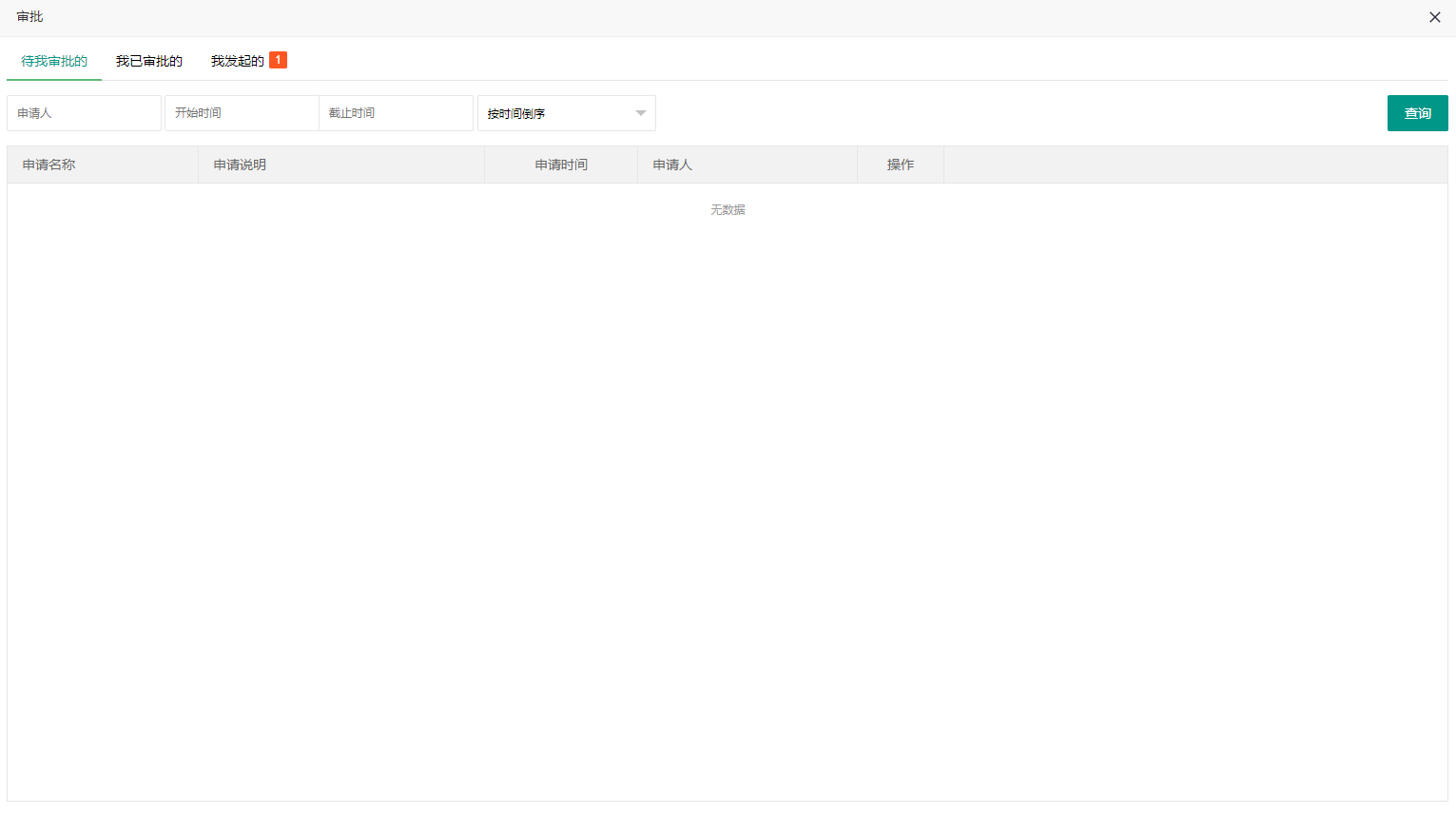 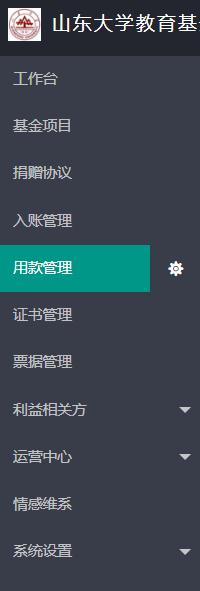 用款流程：

1.进入项目管理系统的入账模块，点击“用款申请”

2.按照要求填写表格。部门/学院必填的标签有：基金项目 申请部门 申请金额 申请时间 转入项目名称 转入项目编号 项目负责人 负责人手机 负责人电话 负责人邮箱  申请说明   

3.添加附件：请拍照上传：
（1）“山东大学教育基金会资金登记表”纸质版盖章，领导签字
（2）资金使用明细

4.点击确定，表单流转至基金会。

5.您可以在“我发起的”里追踪项目的审核进度
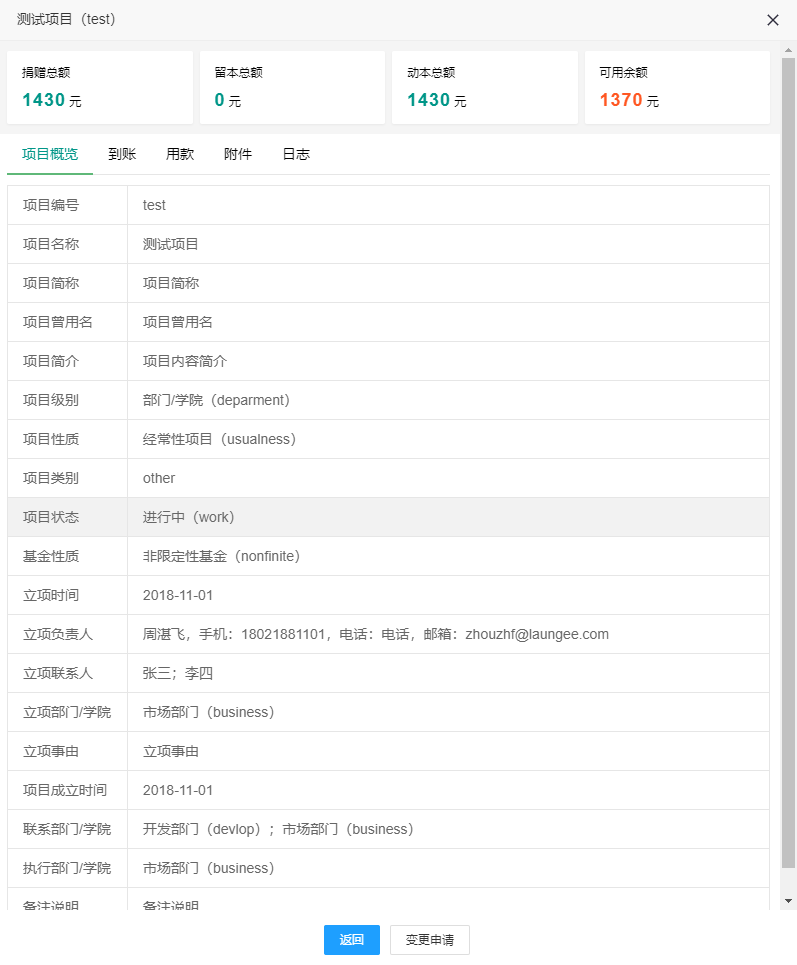 项目管理其他功能
其他功能逐步开放中
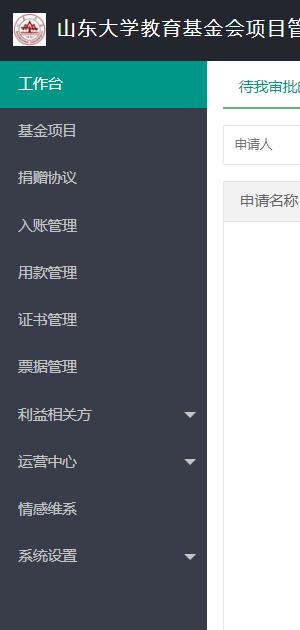 基金会填写
已向部门/学院开放
待开放
如想查询基金项目的详细情况
可点开项目页面进行详细查看
示例如图
整体流程图
协议
入账
（1）学院/部门自行下载协议模板，进行修改
（2）通过邮件沟通，由基金会确定协议终稿，并进行系统输入
（3）由基金会签字盖章保存。学院可在系统内查看协议扫描版。
（1）资金到基金会财务
（2）基金会通知入账
（3）学院进入系统的入账管理模块，填写“入账登记”。并将纸质版“接受捐赠登记表”领导签字盖章，拍照作为附件上传。
（4）基金会审核通过，由基金会财务开具捐赠收据
（5）学院及部门可填写表单可开具感谢证书
（6）学院可在自己账户查询入账情况
执行
出账
（1）按协议约定及出账材料使用公益资金
（2）每年定期（由基金会通知）提交项目执行报告
（3）基金会进行公益执行评估，并将报告邮件或邮寄递送给捐赠方。
（1）学院/部门进入系统的“用款管理”，填写“用款申请”，并将纸质版“资金使用登记表”领导签字盖章+资金使用明细拍照作为附件上传
（2）基金会审核通过，由财务进行拨款
（3）学院可在自己账户查询出账情况
凝心聚力让我们的山大更美好
系统咨询：

山东大学教育基金会秘书处

0531-88369719 刘老师 张老师